JEUDÉCOUVRE LE BON BAC
Niveau 4 – pour les Élèves du 3e cycle DU PRIMAIRE
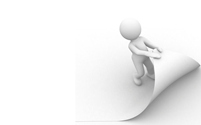 À CHAQUE DIAPOSITIVE, DÉTERMINE DANS QUEL BAC OU À QUEL ENDROIT TU DOIS DÉPOSER L’OBJET QUE TU VERRAS
BAC NOIR
BAC BRUN
BAC BLEU
ÉCOCENTRE
CONSIGNABLE
RÉ-EMPLOYER
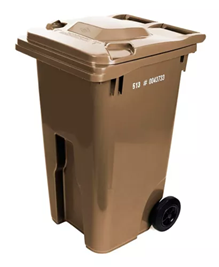 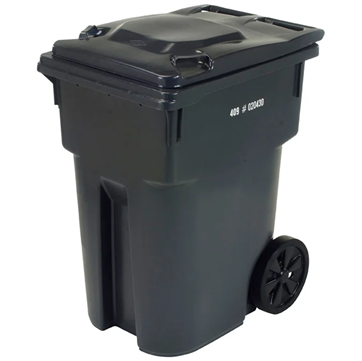 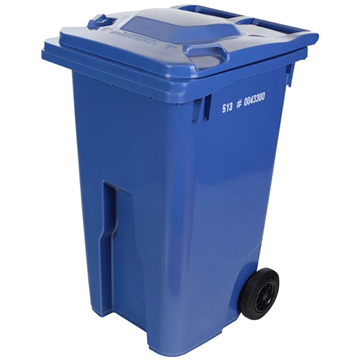 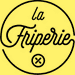 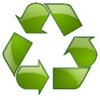 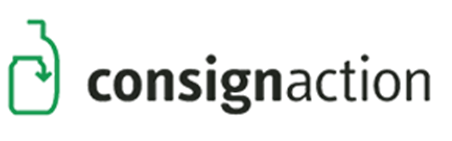 Si tu as la bonne réponse, la photo s’agrandira. Si toutefois tu as la mauvaise réponse, la photo disparaîtra.
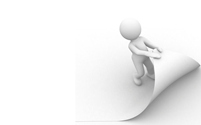 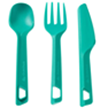 Ustensiles de plastique
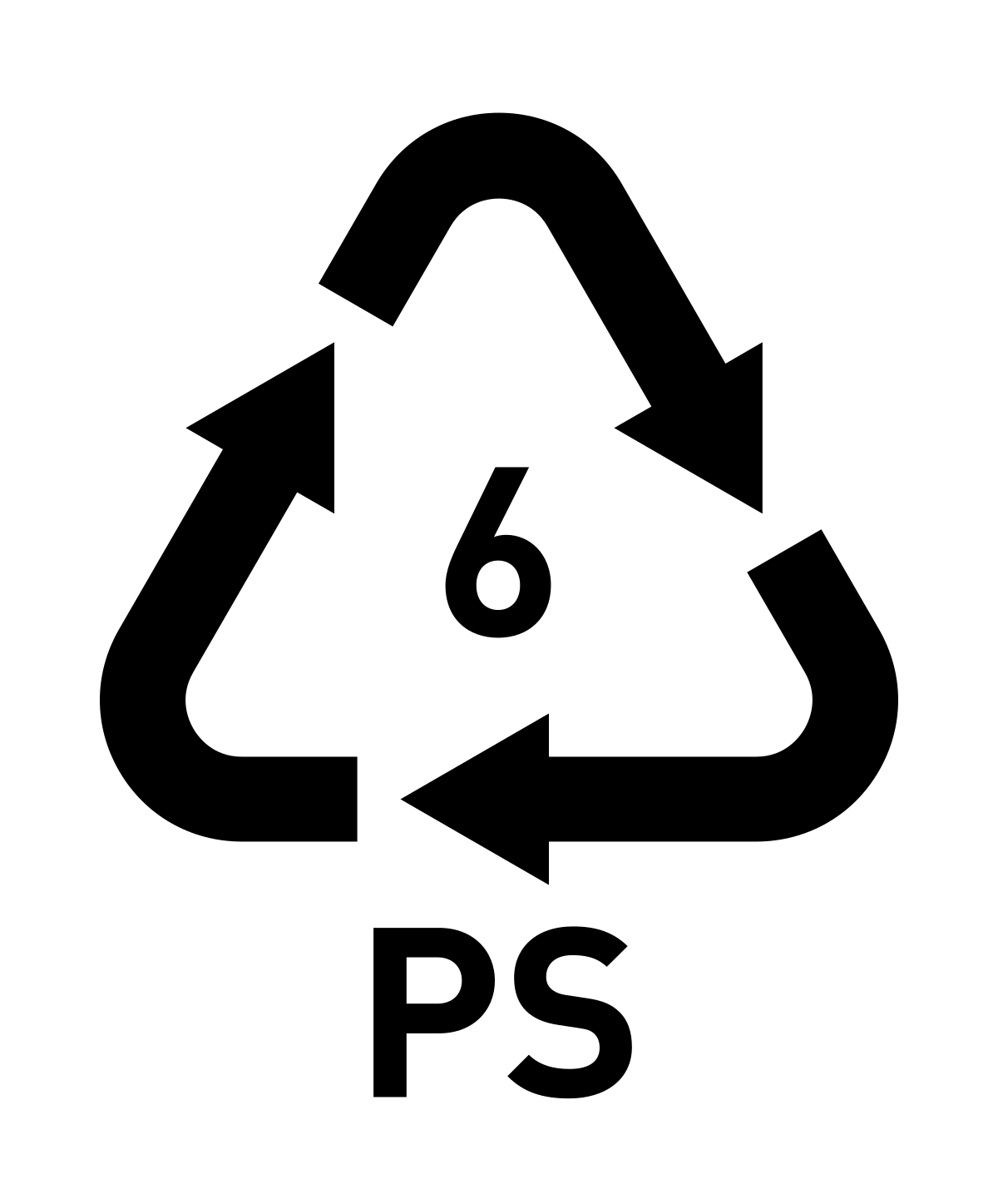 BAC NOIR
BAC BRUN
BAC BLEU
ÉCOCENTRE
CONSIGNABLE
RÉ-EMPLOYER
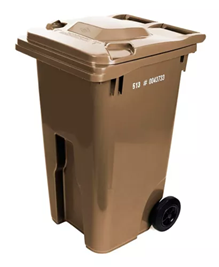 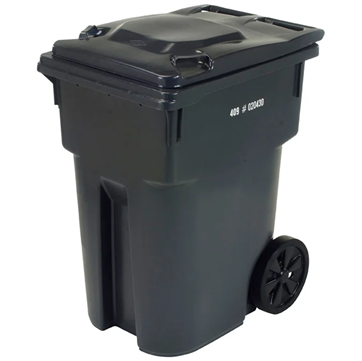 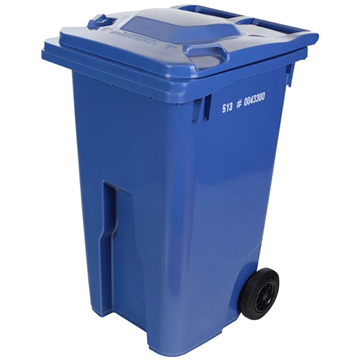 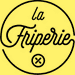 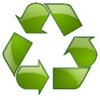 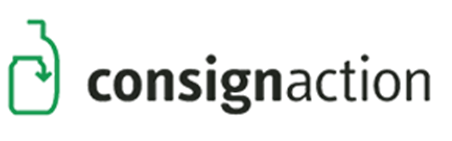 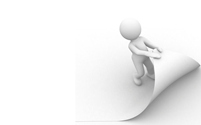 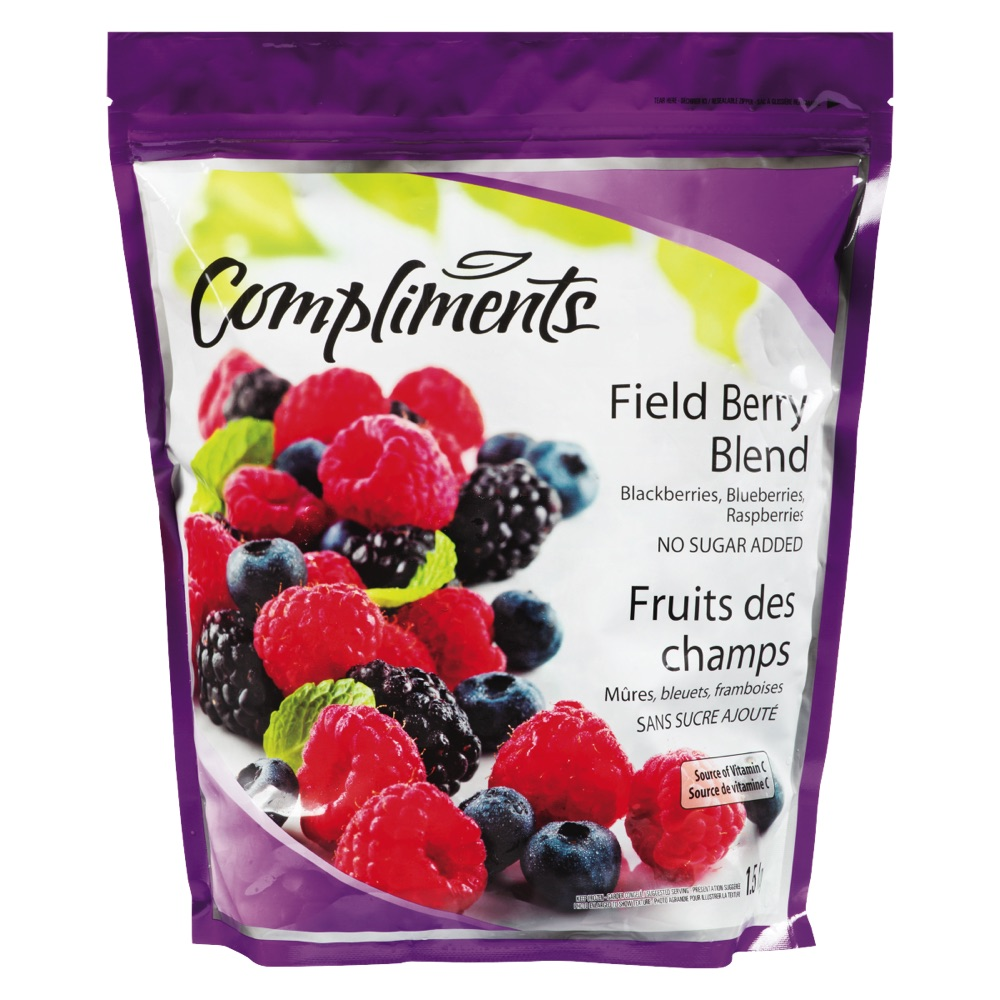 Sac de petits fruits congelés
BAC NOIR
BAC BRUN
BAC BLEU
ÉCOCENTRE
CONSIGNABLE
RÉ-EMPLOYER
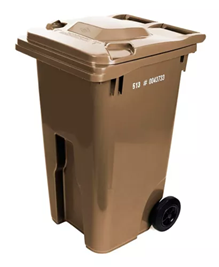 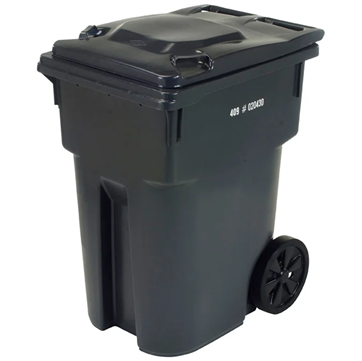 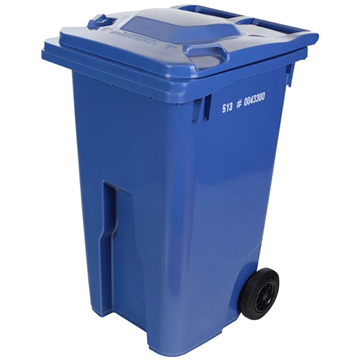 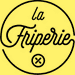 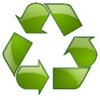 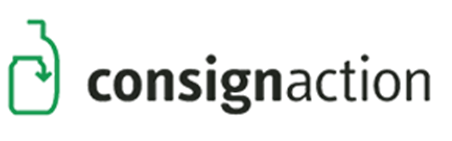 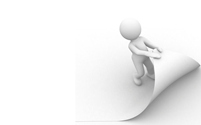 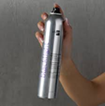 Aérosol (fixatif pour cheveux)
BAC NOIR
BAC BRUN
BAC BLEU
ÉCOCENTRE
CONSIGNABLE
RÉ-EMPLOYER
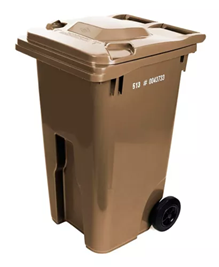 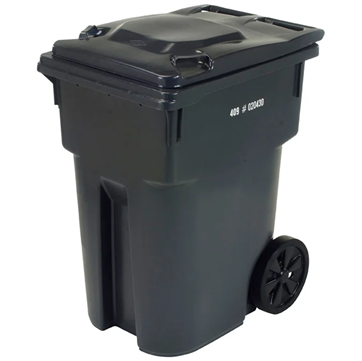 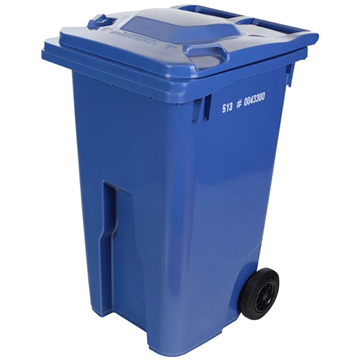 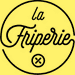 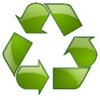 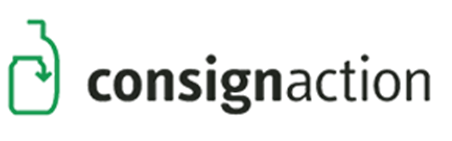 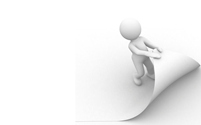 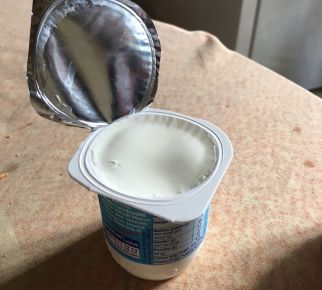 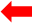 Opercule (couvercle) de yogourt
BAC NOIR
BAC BRUN
BAC BLEU
ÉCOCENTRE
CONSIGNABLE
RÉ-EMPLOYER
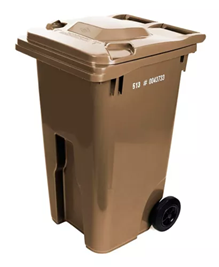 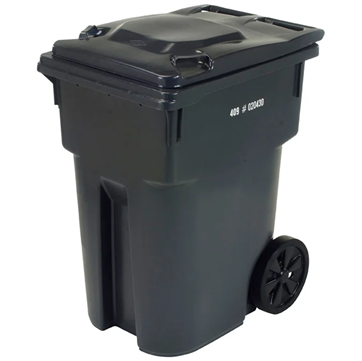 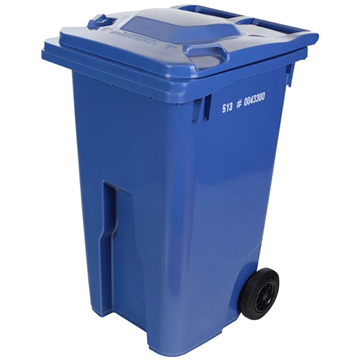 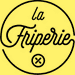 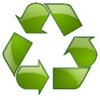 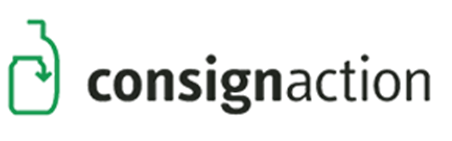 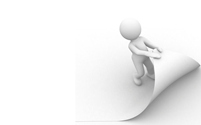 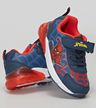 Espadrilles trop petites
BAC NOIR
BAC BRUN
BAC BLEU
ÉCOCENTRE
CONSIGNABLE
RÉ-EMPLOYER
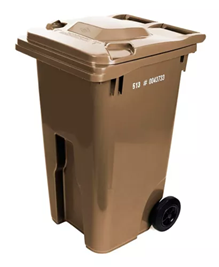 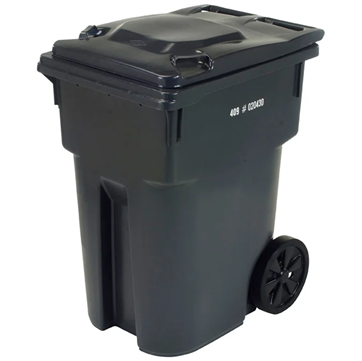 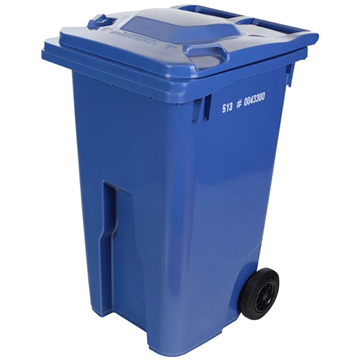 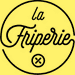 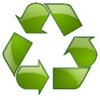 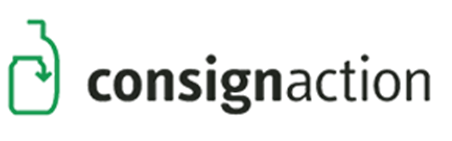 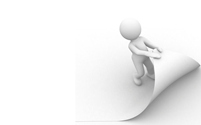 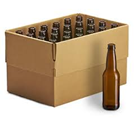 Caisse de bières vides
BAC NOIR
BAC BRUN
BAC BLEU
ÉCOCENTRE
CONSIGNABLE
RÉ-EMPLOYER
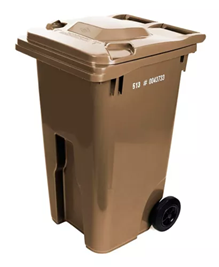 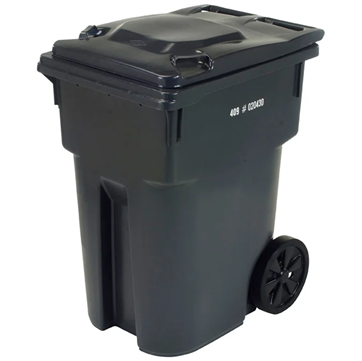 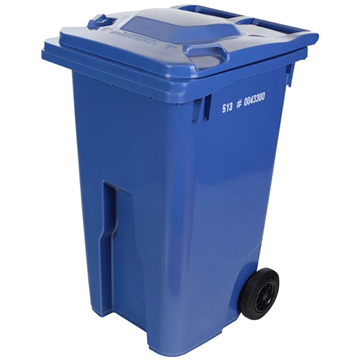 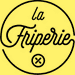 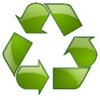 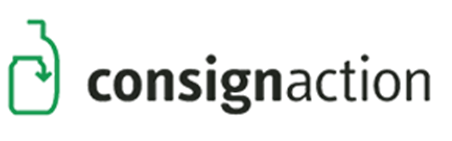 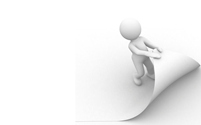 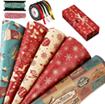 emballage cadeau en papiernon métallique
BAC NOIR
BAC BRUN
BAC BLEU
ÉCOCENTRE
CONSIGNABLE
RÉ-EMPLOYER
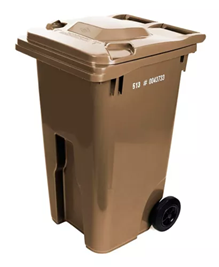 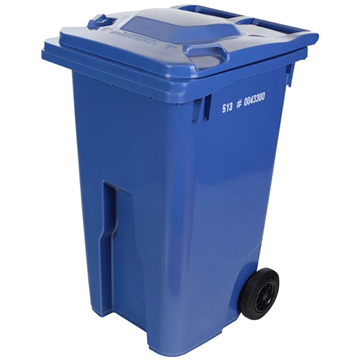 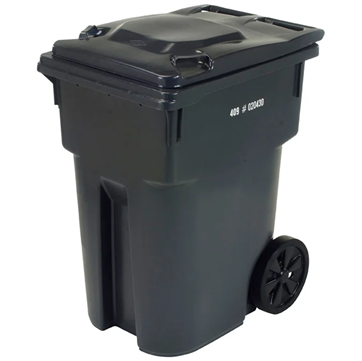 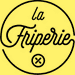 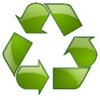 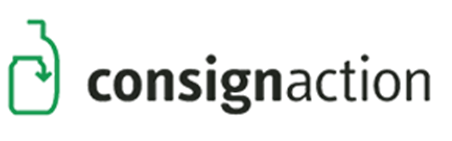 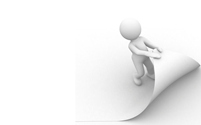 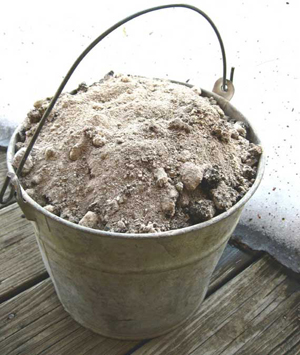 Cendre de poêle refroidies
BAC NOIR
BAC BRUN
BAC BLEU
ÉCOCENTRE
CONSIGNABLE
RÉ-EMPLOYER
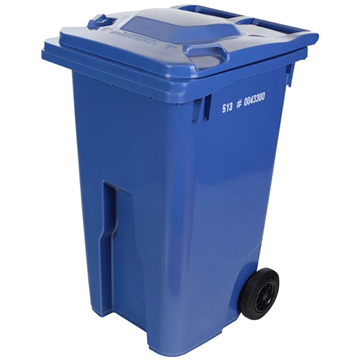 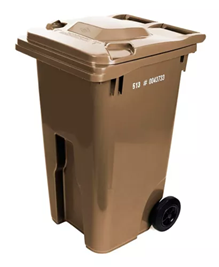 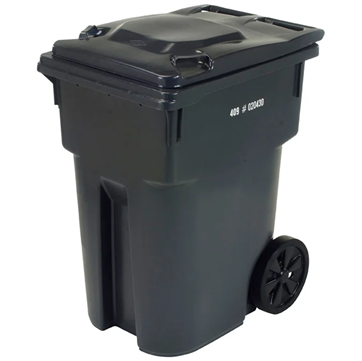 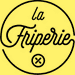 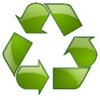 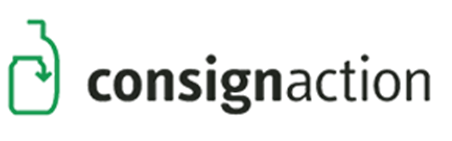 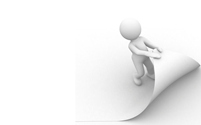 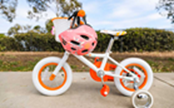 Bicyclette trop petite pour toi
BAC NOIR
BAC BRUN
BAC BLEU
ÉCOCENTRE
CONSIGNABLE
RÉ-EMPLOYER
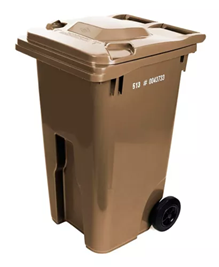 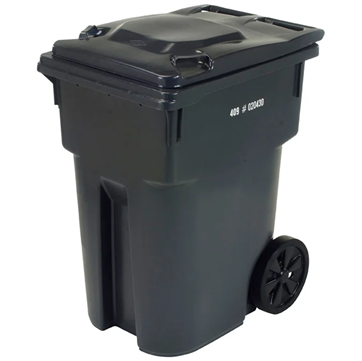 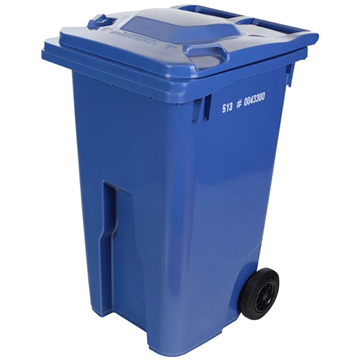 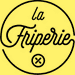 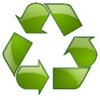 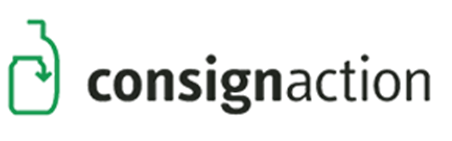 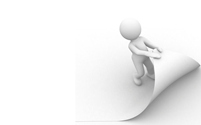 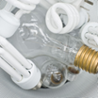 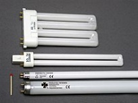 Vieilles ampoules ouvieux néons
BAC NOIR
BAC BRUN
BAC BLEU
ÉCOCENTRE
CONSIGNABLE
RÉ-EMPLOYER
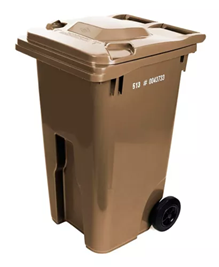 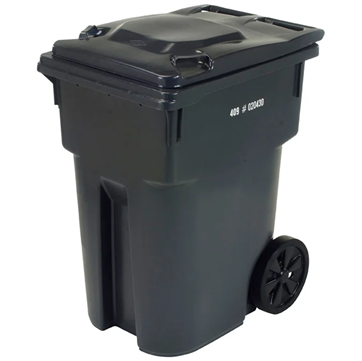 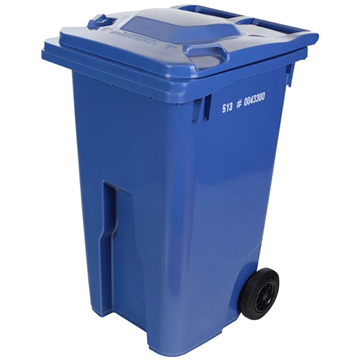 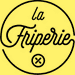 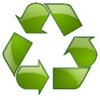 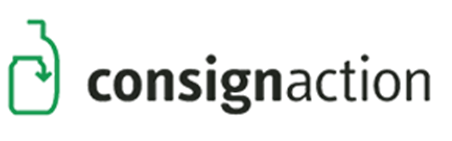 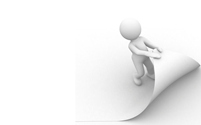 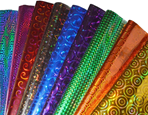 Emballage cadeauen papier métallique
BAC NOIR
BAC BRUN
BAC BLEU
ÉCOCENTRE
CONSIGNABLE
RÉ-EMPLOYER
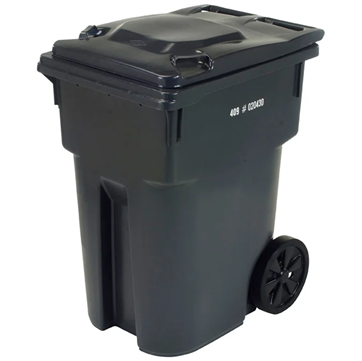 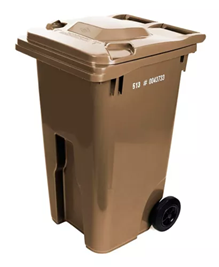 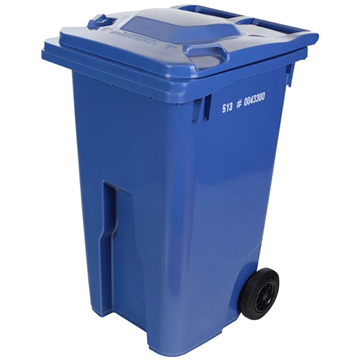 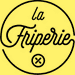 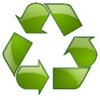 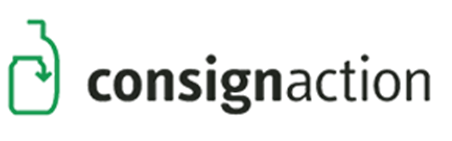 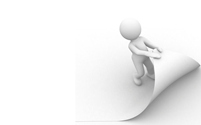 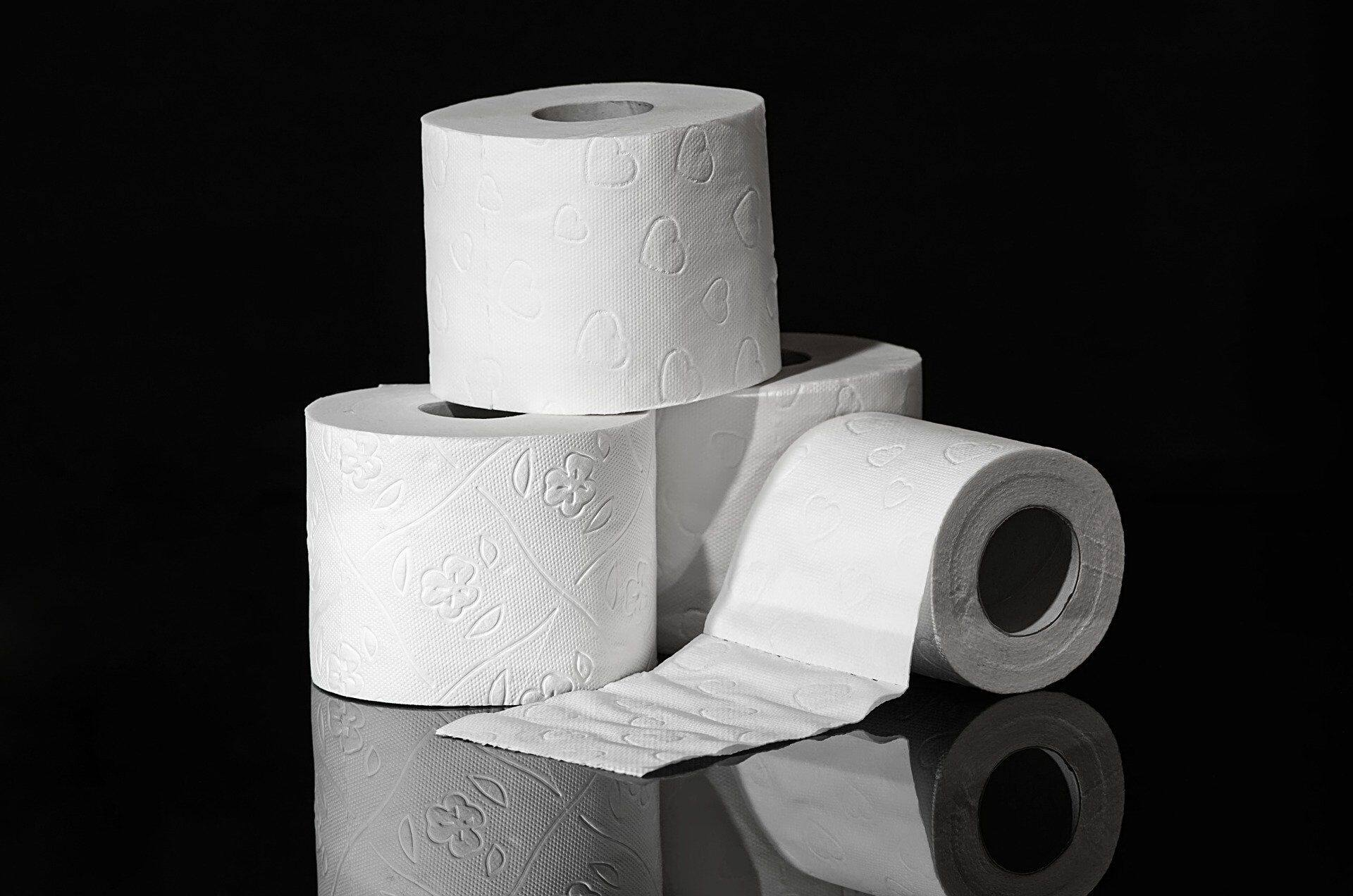 Papier hygiénique
BAC NOIR
BAC BRUN
BAC BLEU
ÉCOCENTRE
CONSIGNABLE
RÉ-EMPLOYER
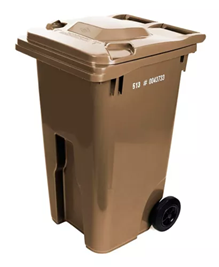 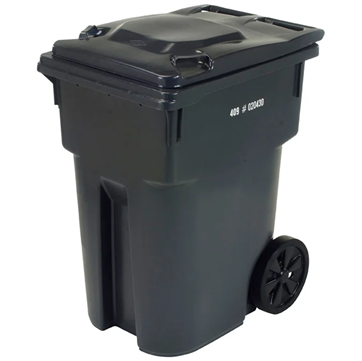 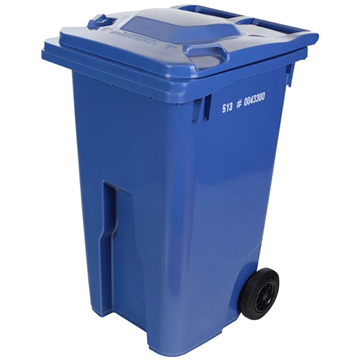 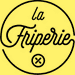 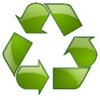 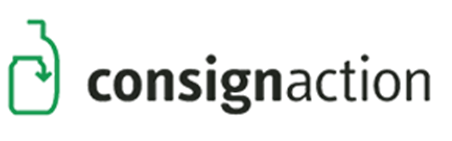 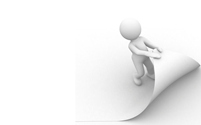 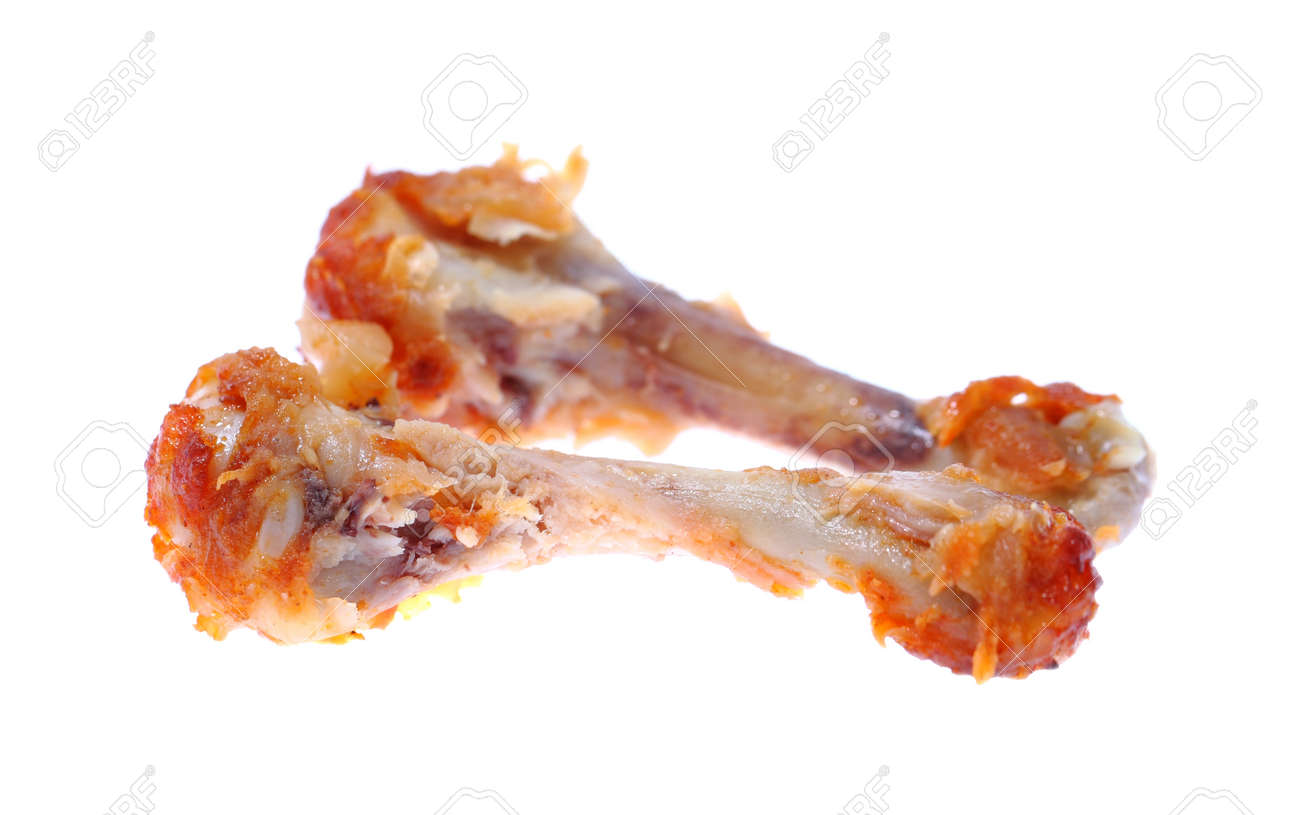 Os de poulet
BAC NOIR
BAC BRUN
BAC BLEU
ÉCOCENTRE
CONSIGNABLE
RÉ-EMPLOYER
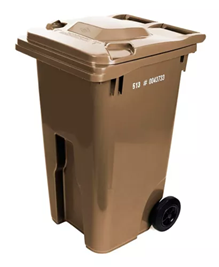 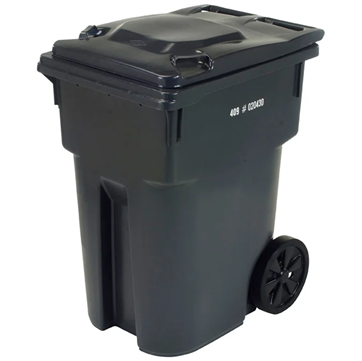 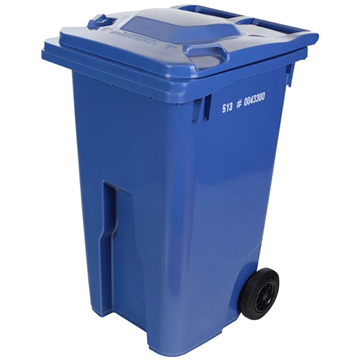 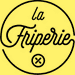 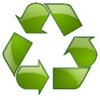 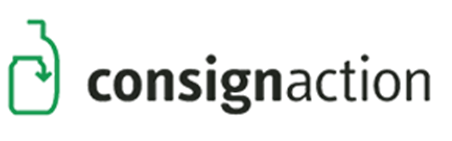 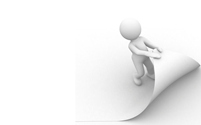 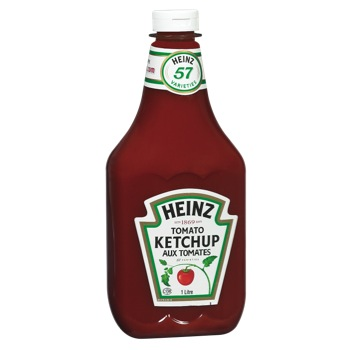 Bouteille vide de ketchup
BAC NOIR
BAC BRUN
BAC BLEU
ÉCOCENTRE
CONSIGNABLE
RÉ-EMPLOYER
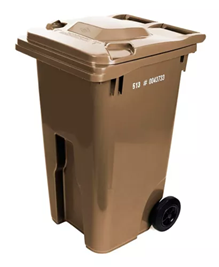 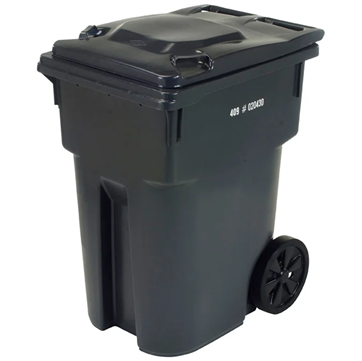 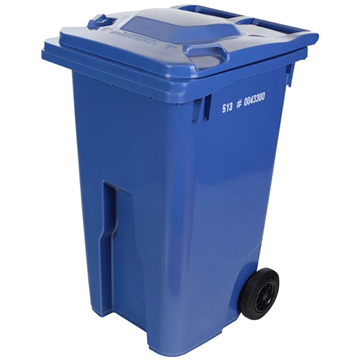 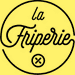 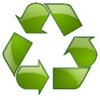 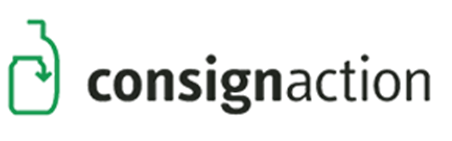 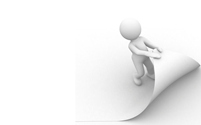 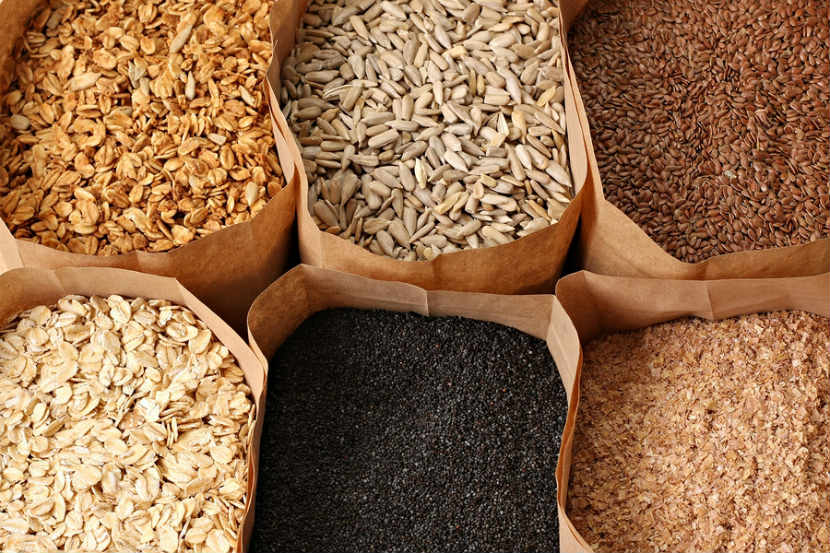 Tous les types de grains etde graines
BAC NOIR
BAC BRUN
BAC BLEU
ÉCOCENTRE
CONSIGNABLE
RÉ-EMPLOYER
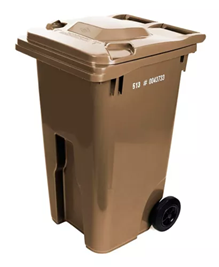 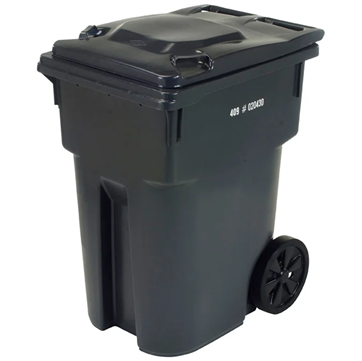 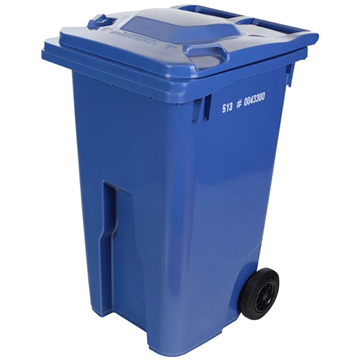 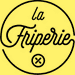 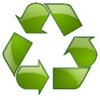 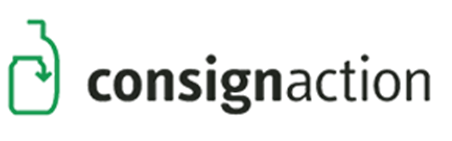 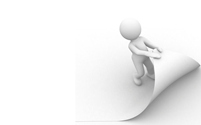 BRAVO ! Tu as atteint tous les niveaux !
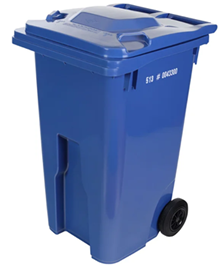 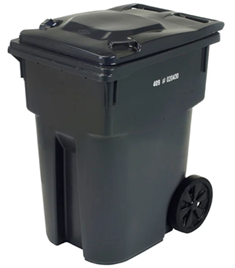 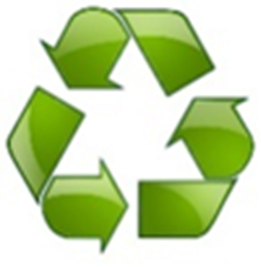 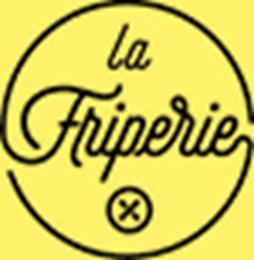 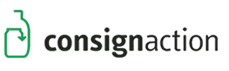 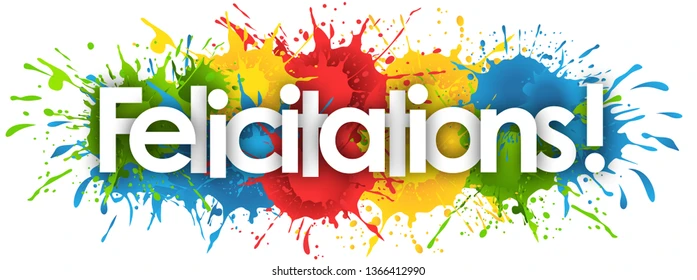 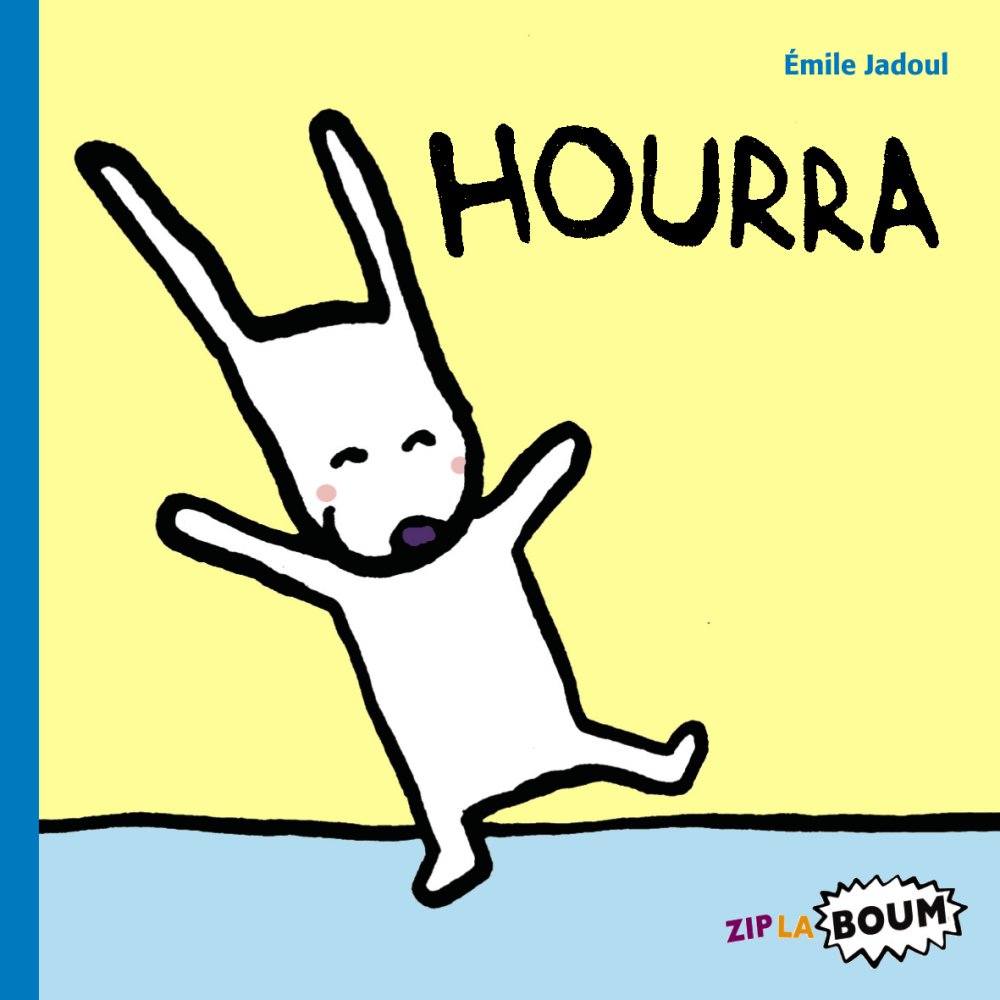 Cette photo par Auteur inconnu est soumise à la licence CC BY-NC-ND